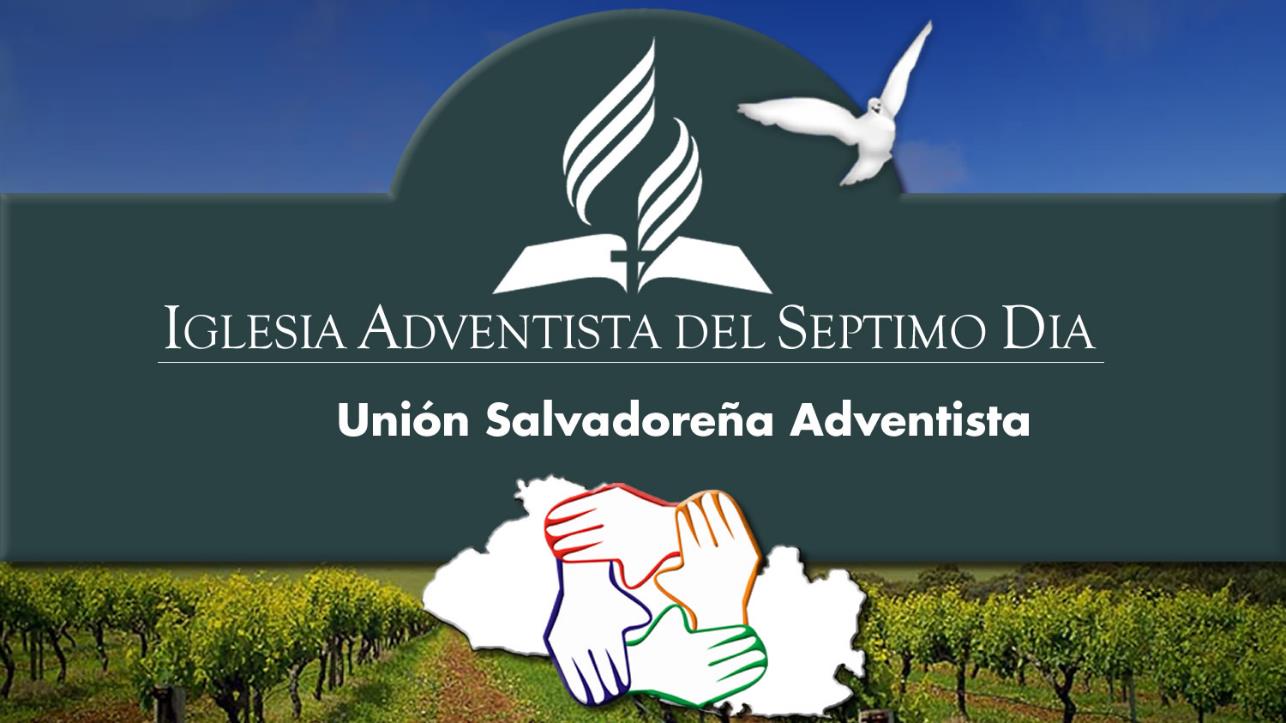 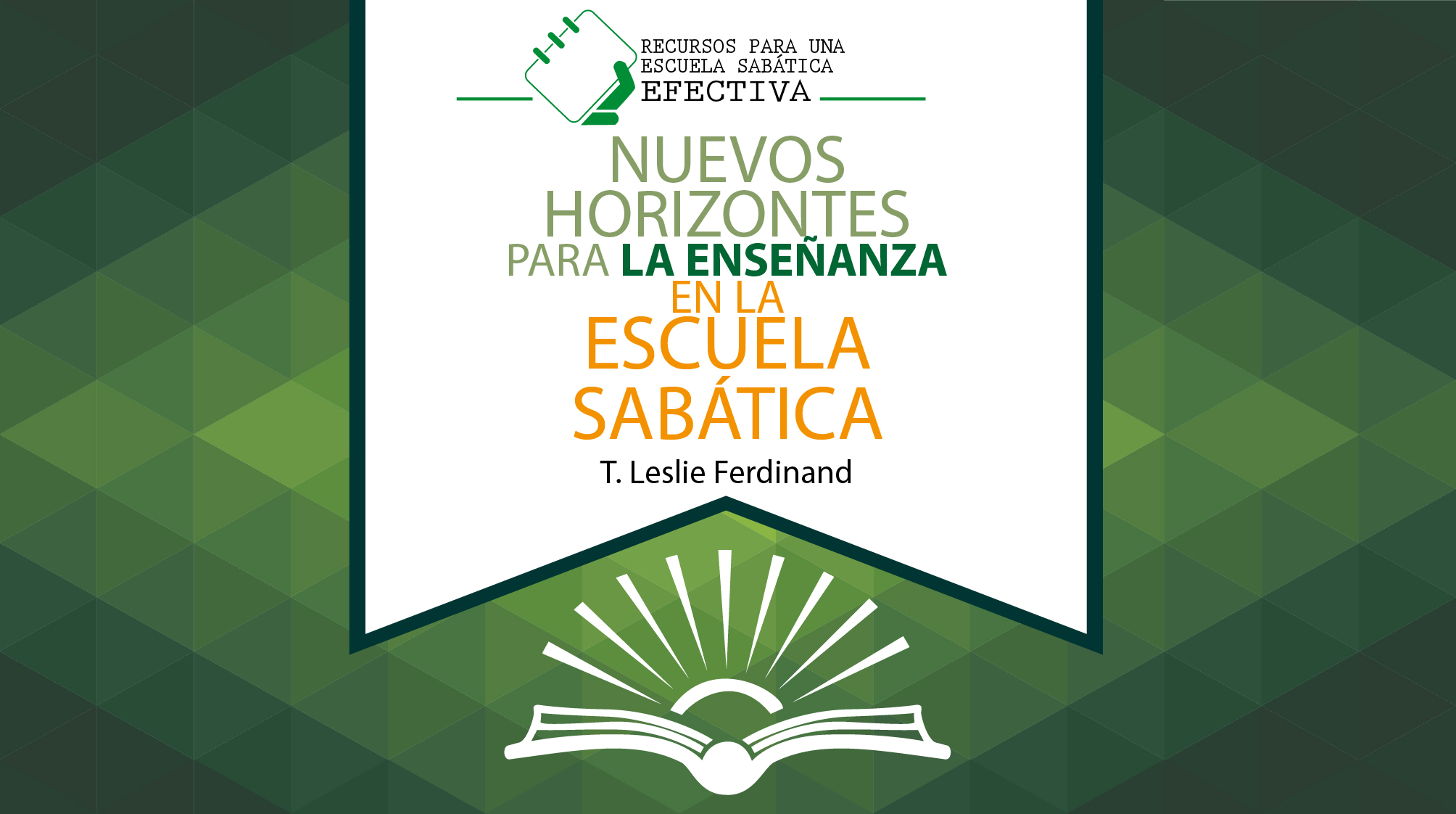 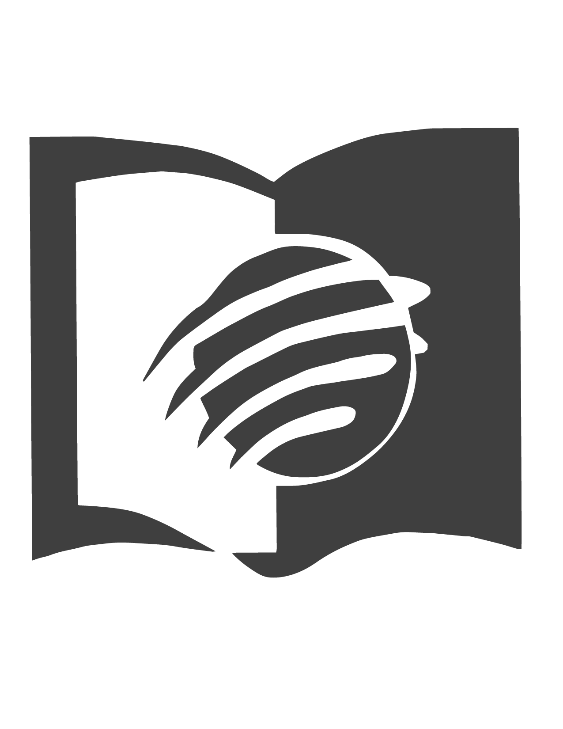 INTRODUCCIÓN
Objetivos
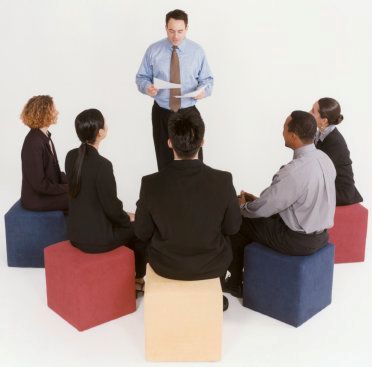 Objetivos
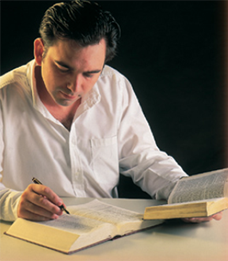 Objetivos
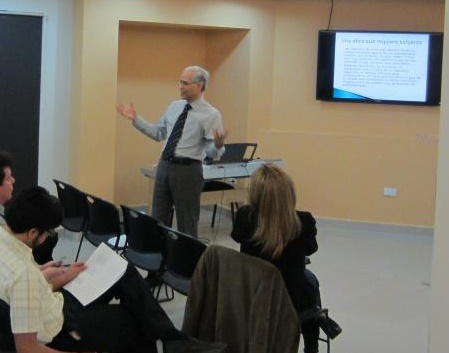 Objetivos
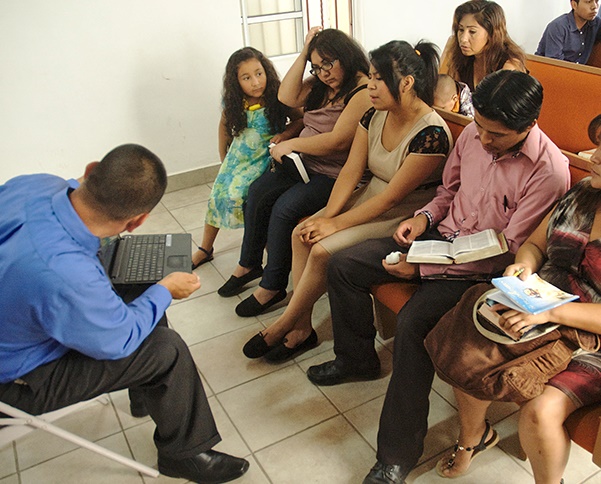 Objetivos
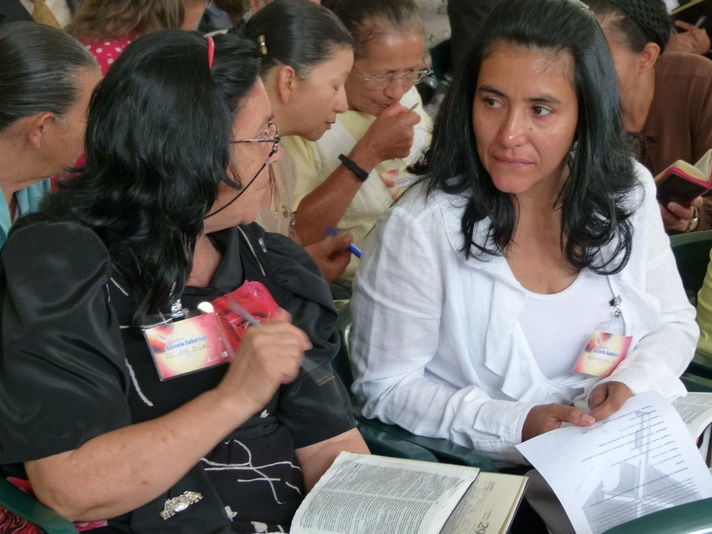 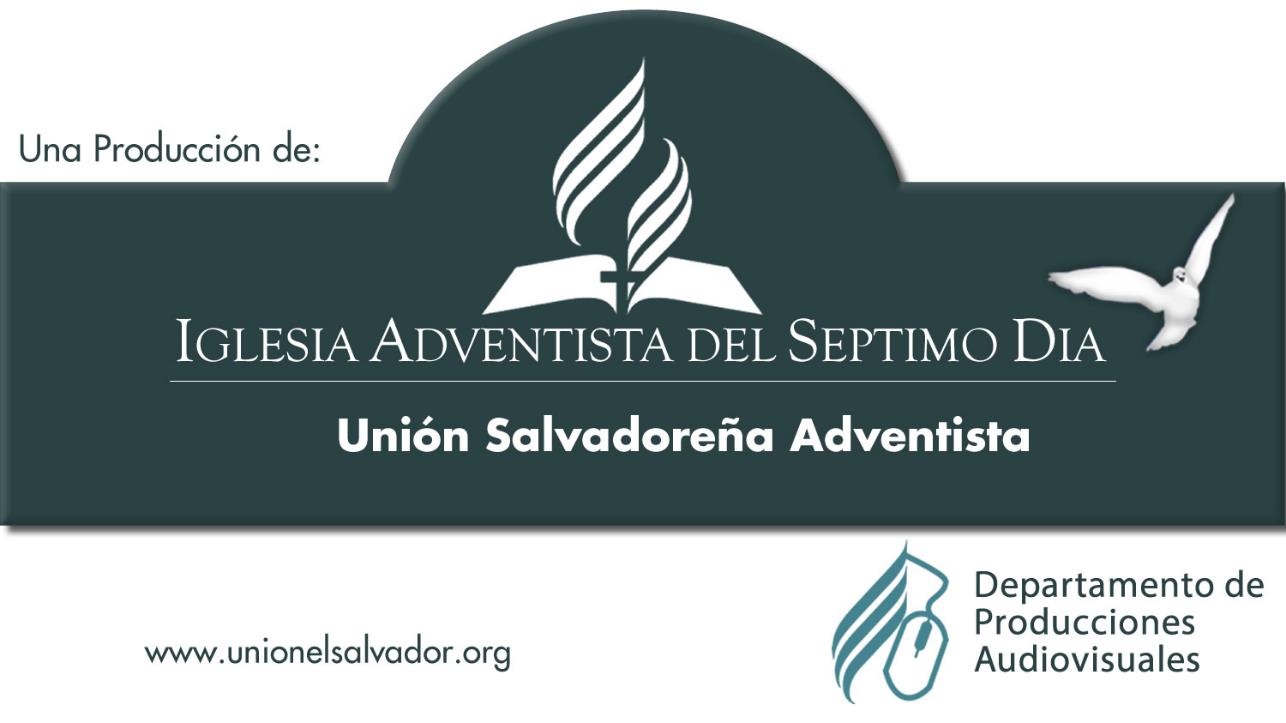